Priority Queues and Heaps
Metodický koncept k efektivní podpoře klíčových odborných kompetencí s využitím cizího jazyka ATCZ62 - CLIL jako výuková strategie na vysoké škole
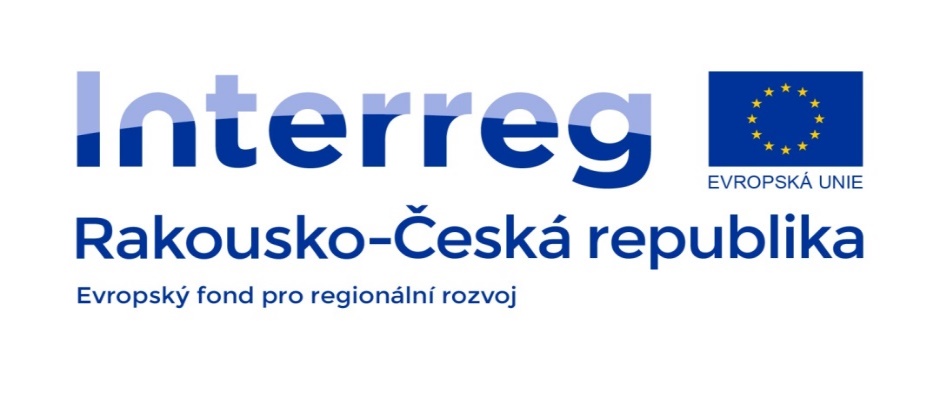 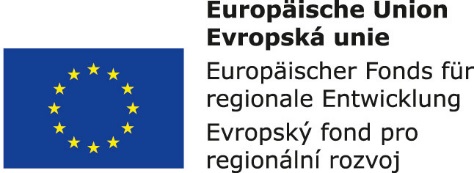 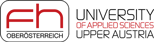 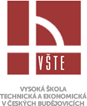 Priority Queue – ADT
A priority queue stores a collection of items
An item is a pair(key, element)
Main methods of the Priority Queue ADT
insertItem(k, o) - inserts an item with key k and element o
removeMin() - removes the item with smallest key and returns its element
Additional methods
minKey(k, o)	minElement()		size()		 isEmpty()
Applications:
Standby flyers, Auctions, Stock market
Priority Queue
Keys in a priority queue can be arbitrary objects on which an order is defined
Two distinct items in a priority queue can have the same key
Mathematical concept of total order relation 
Reflexive property: x  x
Antisymmetric property: x  y  y  x  x = y
Transitive property:  x  y  y  z  x  z
Comparator – ADT
A comparator encapsulates the action of comparing two objects according to a given total order relation
Heap
A heap is a binary tree storing keys at its internal nodes and satisfying the following properties:
Heap-Order: for every internal node v other than the root,key(v)  key(parent(v))
Complete Binary Tree: let h be the height of the heap
for i = 0, … , h - 1, there are 2i nodes of depth i
at depth h - 1, the internal nodes are to the left of the external nodes
The last node of a heap is the rightmost internal node of depth h - 1
Last node
Heaps and Priority Queue
We can use a heap to implement a priority queue
We store a (key, element) item at each internal node
We keep track of the position of the last node
Heap – inserting and deleting
w
The insertion algorithm consists of three steps
Find the insertion node z (the new last node)
Store k at z and expand z into an internal node
Restore the heap-order property (discussed next)
The removal algorithm consists of three steps
Replace the root key with the key of the last node w
Compress w and its children into a leaf
Restore the heap-order property (discussed next)
Insertion node
w
Restoring the heap order
upheap()
After the insertion of a new key k, the heap-order property may be violated
Algorithm upheap restores the heap-order property by swapping k along an upward path from the insertion node
Upheap terminates when the key k reaches the root or a node whose parent has a key smaller than or equal to k 
downheap()
After replacing the root key with the key k of the last node, the heap-order property may be violated
Algorithm downheap restores the heap-order property by swapping key k along a downward path from the root
Upheap terminates when key k reaches a leaf or a node whose children have keys greater than or equal to k